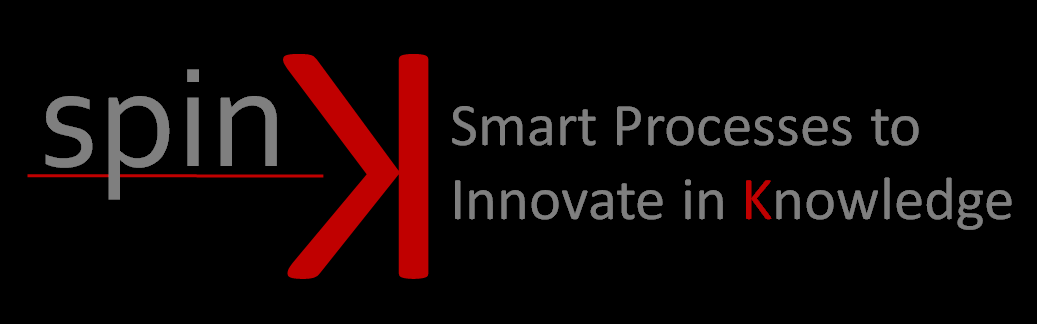 “Atesoramos el Conocimiento”
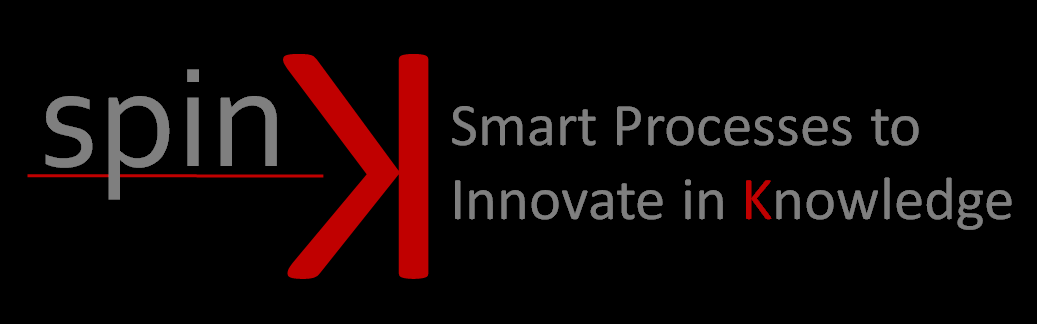 ¿Qué es Spin K?
Somos un equipo interdisciplinario con experiencia en la 
implementación efectiva de estrategias aplicadas a los ambientes de aprendizaje.
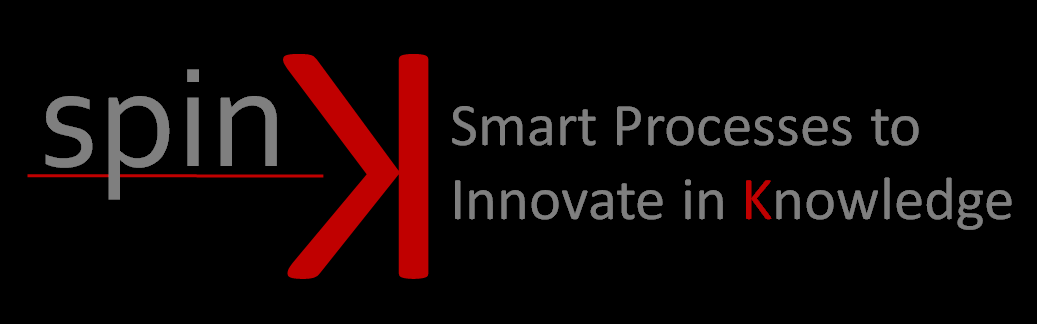 ¿A que nos dedicamos?
Innovar
A mejorar los procesos de aprendizaje
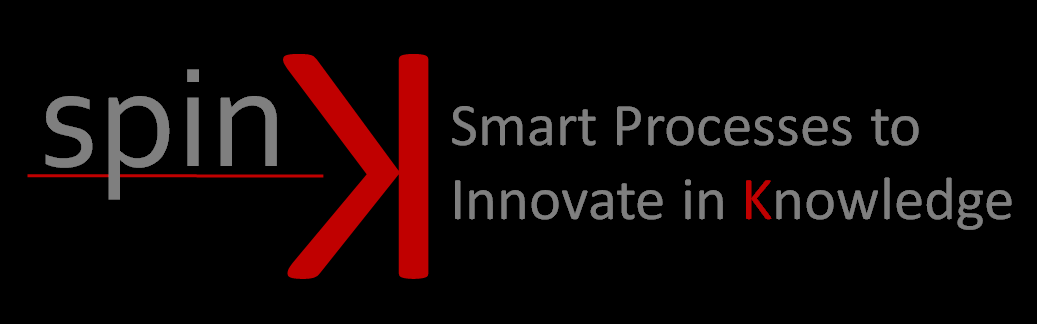 Básicamente Spin K enfoca su oferta a:

Organizaciones las cuales pueden ser: Empresaso Instituciones Educativas
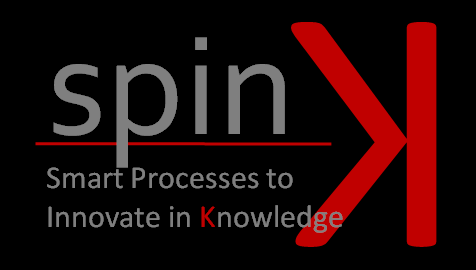 Los aspectos en los que Spin K enfoca su misión de mejorar procesos corresponden a:
Al conjunto de mejoras (“Smart processes”) que se introducen en un proceso lo denominamos Implementación.
Nuestra Oferta
El siguiente ciclo, representa el Spin K “Giro de conocimiento”, el cual  muestra  los aspectos alcanzados en la oferta.
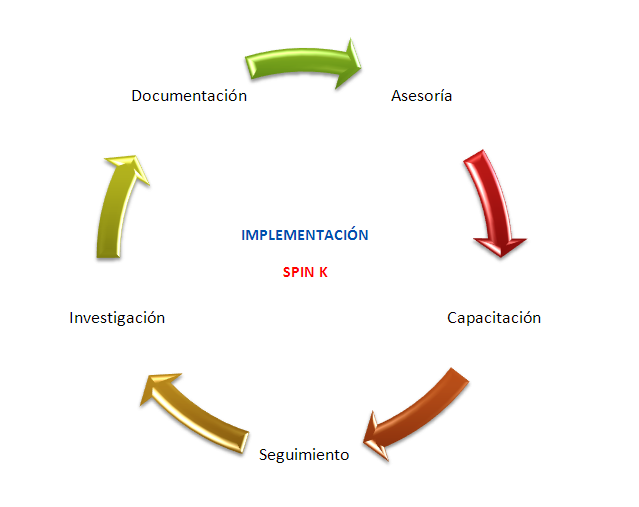 IMPLEMENTACIÓN
SPIN K
La capacitación de Spin K
Se relaciona a los aspectos en los que Spin K interviene (Competencias, Interacciones Humanas y Tecnologías). Se ha separado la oferta en 3 Áreas por razones temáticas:
Desarrollo Personal
 Liderazgo y Autoformación
Trabajo en Equipo
Colaboración y Comunicación
Manejo de Conflictos y Relaciones  Humanas
La capacitación de Spin K
2. Estrategias para resolución de situaciones estancadas y análisis de procesos
 Planeación Estratégica 
Organización y Manejo del Tiempo
Medición de Resultados
Modelo y Representación de Procesos y Conocimiento Corporativo (mapeo del conocimiento*)
La capacitación de Spin K
3. Aplicación y uso de la Tecnología
Cursos de Herramientas Ofimáticas.
Uso eficiente de Internet (Correo electrónico, búsquedas web, herramientas y aplicaciones web).
Herramientas para la representación y organización del conocimiento (CmapTools).
Herramientas de la Web 2.0 enfocadas a buscar mayor productividad (blogs, wikis, videos, redes sociales).
Aplicaciones de las TIC’s en  la Educación: Aprendizaje Basado en Proyectos mediados por las Tecnologías (redes sociales, blogs, wikis, herramientas google, CmapTools, programas educativos).
Uso de Plataformas Virtuales de Aprendizaje.
Experiencias Exitosas del Equipo en el Uso de las TIC´s y la Implementación de Proyectos  dentro del Aula de Clases
Una muestra de que el paradigma puede ser superado
¿QUÉ SON LOS PROYECTOS?
Los proyectos son el conjunto de Actividades Innovadoras que mantienen una interrelación que se hacen referentes a un tema. Generalmente el tema de los proyectos debe ser de interés para los estudiantes y debe ser cónsono con los objetivos curriculares a lograr.
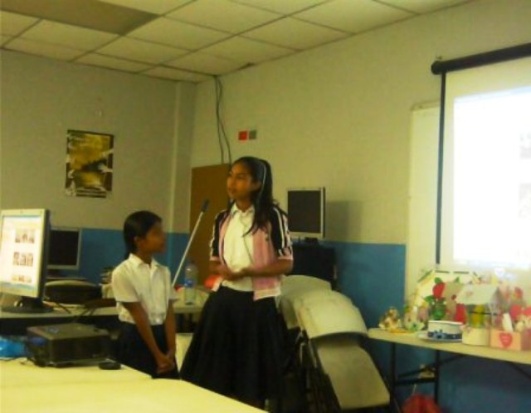 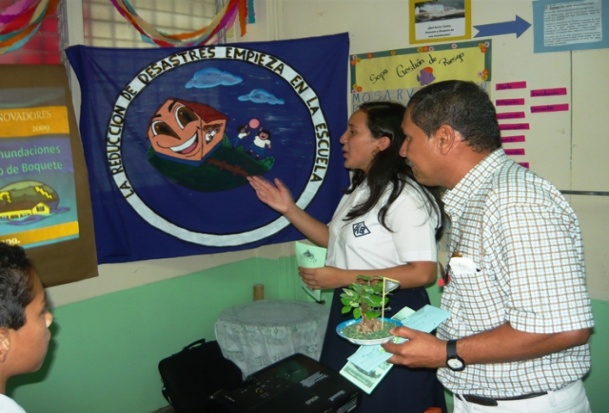 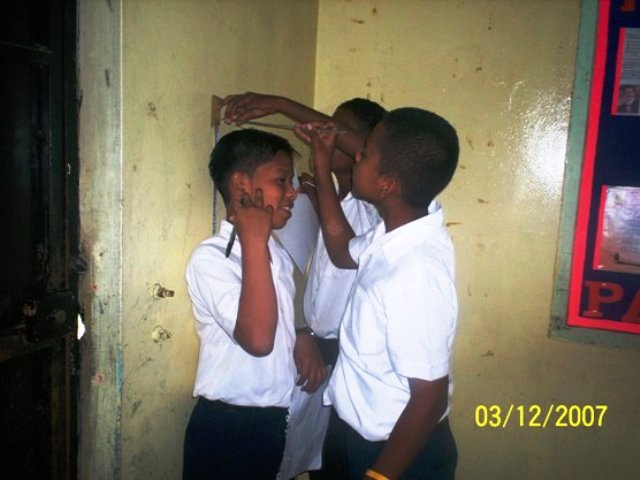 VENTAJAS DEL APRENDIZAJE POR PROYECTOS
Centrados en el estudiante, dirigidos por el estudiante.
Claramente definidos, un inicio, un desarrollo y un final.
Contenido significativo para los estudiantes; directamente observable en su entorno.
Se enfoca en Problemas del mundo real.
Promueven la investigación, indagación y  reflexión. 
Objetivos específicos relacionados tanto con el Proyecto Educativo como con los estándares del currículo.
VENTAJAS DEL APRENDIZAJE POR PROYECTOS
Un producto tangible que se pueda compartir  y publicar.
Conexiones entre lo académico, la vida y las competencias laborales. 
Oportunidades de retroalimentación y evaluación por parte de expertos. 
Oportunidades para la reflexión y la auto evaluación por parte del estudiante. 
Evaluación o valoración auténtica (portafolios, diarios, etc.)
Experiencias Exitosas
Proyectos La Gran Casa Verde Bocas del Toro (Guabito)
Proyecto La Estadística (Isla Colón, Bocas del Toro)
Encuentro de Niños Innovadores 2008.(Panamá, Ciudad de Panamá)
Proyecto “Sólo Buenas Noticias”. (Pocrí, Coclé)
Encuentro de Niños Innovadores 2009. (Boquete, Chiriquí)
Encuentro de Niños Innovadores 2009. (Puerto Armuelles, Chiriquí)
Experiencia de Capacitación Jaqué, Darién: Un taller modelo (Estudiantes, docentes, Padres de familia, Comunidad)
Experiencias Exitosas
Rede de Escuelas Conectadas
http://avanzapanamainnovacion.blogspot.com/
Participación en conferencias internacionales con los temas: Mapas Conceptuales y  Uso de las TIC´s
   - San José, Costa Rica (2007)
   - Finlandia y Estonia (2008)
   - Lisboa, Portugal (2009)
   - Paris, Francia (2009)
Experiencias Exitosas
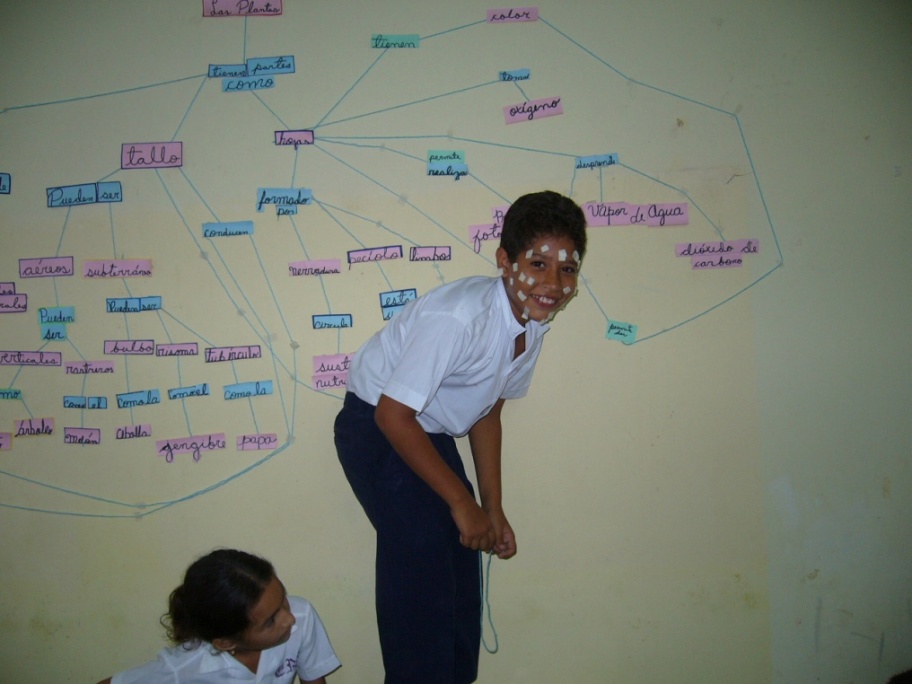 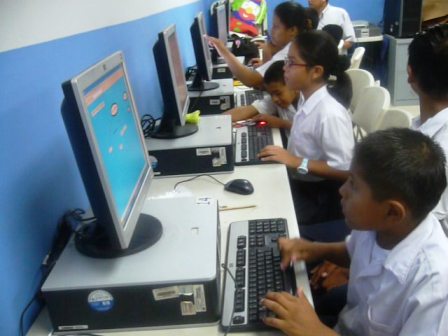 Los Proyectos involucran un sin fin de actividades que  desarrollan 
destrezas tales como habilidades  manuales, tecnológicas,
 de colaboración, juego de roles dentro de un equipo, respeto 
a las ideas, discutir argumentar y ponerse de acuerdo,
 toma de decisiones, entre otras,
Actividades que Involucran los Proyectos
Estudiantes de la Escuela Finca 41, Bocas del Toro
Interactúan  con preguntas vía Skype
con docentes del Proyecto La Gran Casa Verde
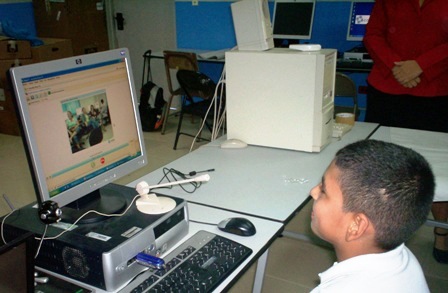 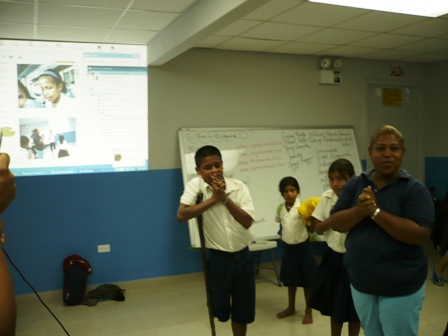 Estudiantes de  la Escuela Biroquerá en Jaqué, 
conversan con Estudiantes de Herrera, a través de
Skype
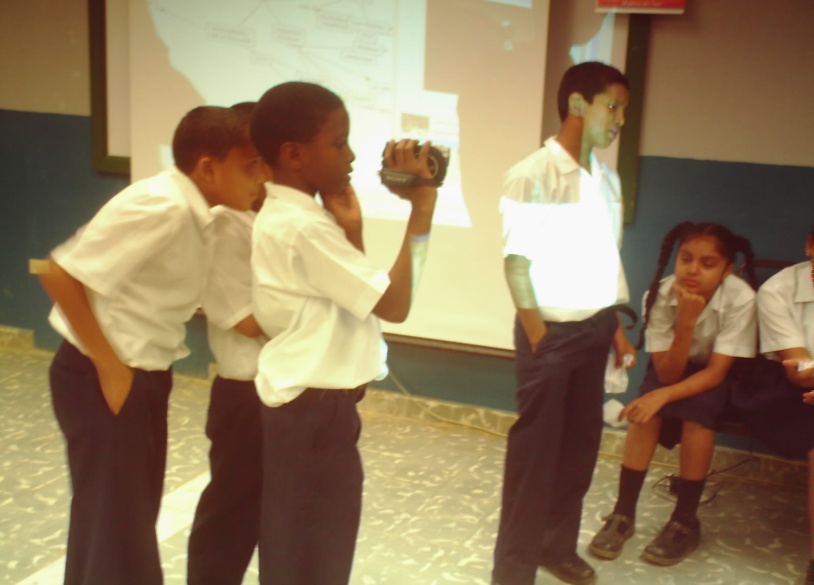 Estudiantes filma sus actividades. 
Escuela Republica de Nicaragua, Bocas del Toro
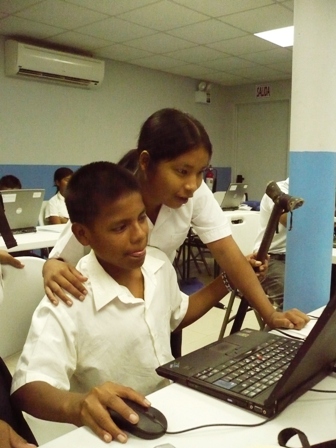 Taller Modelo Jaqué, Darién: Estudiantes colaboran
Investigando en Internet
Uso de las TIC´s como herramienta para aprender
Actividades que Involucran losProyectos
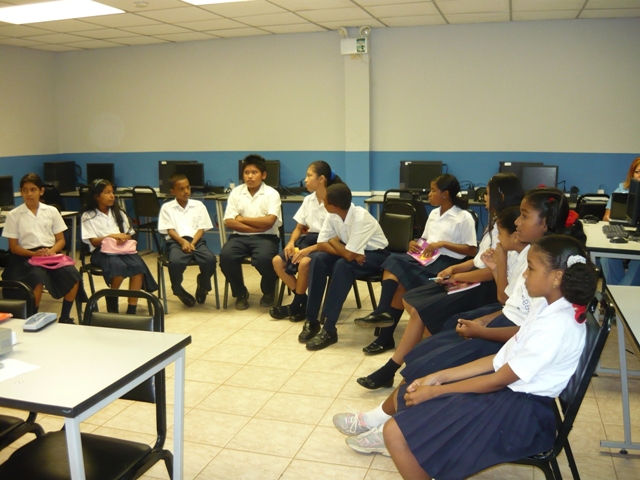 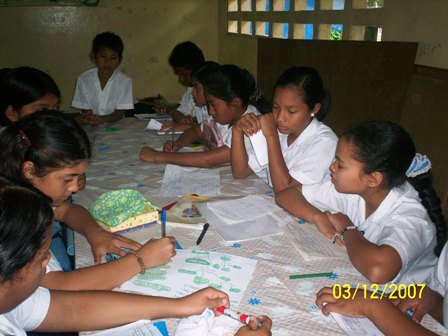 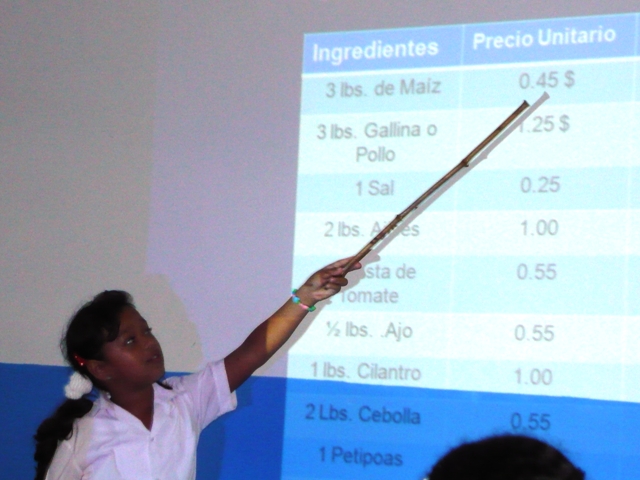 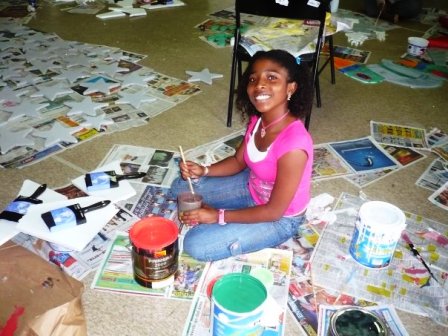 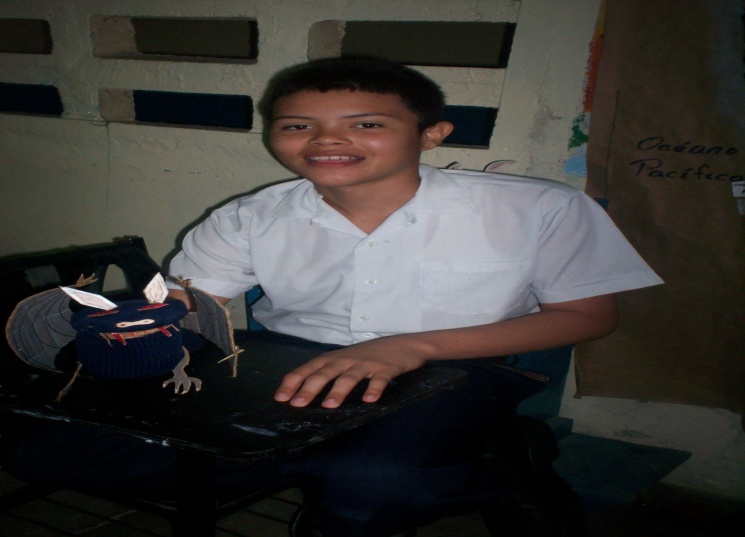 Spin
Smart Proccess
                          to Innovate in            nowledge
√
K